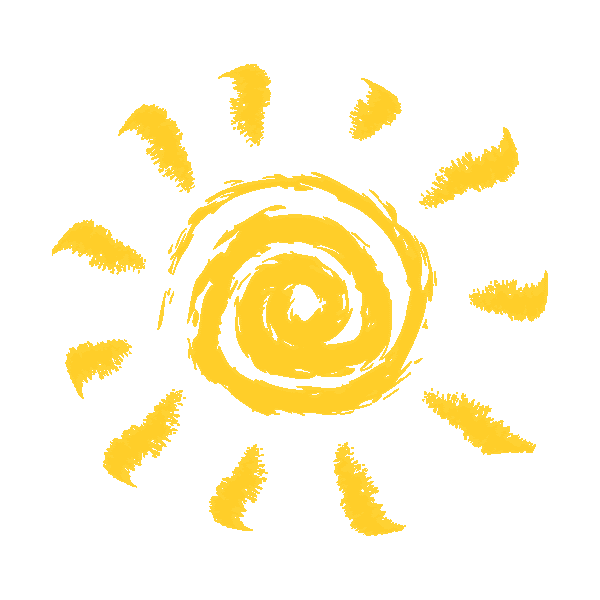 «Единственный путь, ведущий  к знанию – 
это  деятельность»
                                                                         Б. Шоу
Роль внеурочной деятельности в формировании исследовательской компетентности учащихся
учитель начальных классов
Калашникова
 Ольга Сергеевна
МАОУ Лицей № 1
г. Балаково
2014 г.
Цель образования в России, обеспечиваемая ФГОС второго поколения
Полное и гармоничное развитие личности, интегрированной в мировую и национальную культуру, обладающей ключевыми компетентностями, способной к самореализации и к ответственному поведению в современном ей обществе
Условия современного общества требуют от каждого человека:
умения быть самостоятельным, решать различные проблемы, ставить цель и добиваться ее, правильно планировать и организовывать свою деятельность
«Великая цель образования -это не знания, а действия!»
                                                                 Герберт Спенсер

Современный мир постоянно меняется,                                     заставляя динамично совершенствоваться.
Российские школы осуществили переход на новый Федеральный государственный стандарт начального общего образования, в котором одно из центральных мест, несомненно, занимает проблема развития исследовательских навыков у учащихся. 

В данных условиях возрастает интерес к личности, имеющей основы и навыки исследовательского характера, способной самореализовываться,
 создать что-то новое или преобразовать.
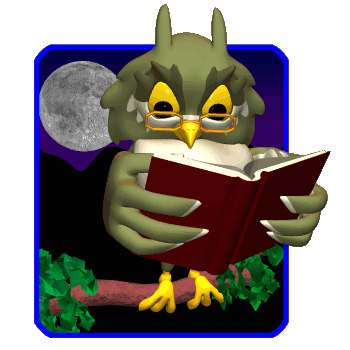 Проектно-исследовательская деятельность –

 это деятельность по проектированию собственного исследования, предполагающая выделение целей и задач, выделение принципов отбора методик, планирование хода исследования, определение ожидаемых результатов, оценка реализуемости исследования, определение необходимых ресурсов.
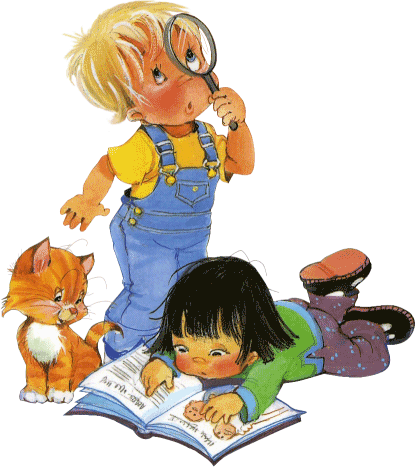 Стадии работы     5 «П»
Презентация
Проблема
Проектирование
 (планирование)
Продукт
Поиск информации
«УЧЕНИЕ ЧЕРЕЗ ДЕЯТЕЛЬНОСТЬ»
Д. Дьюи
учёт интересов учащихся и возраста;
учение через обучение мысли и действию;
познание и знание-следствие преодоления 
                                                                  трудностей;
                       свободная творческая работа и  
                                                          сотрудничество.
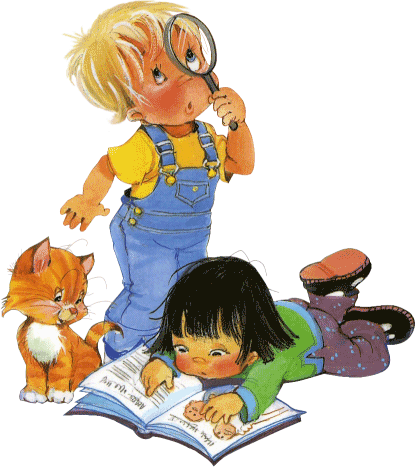 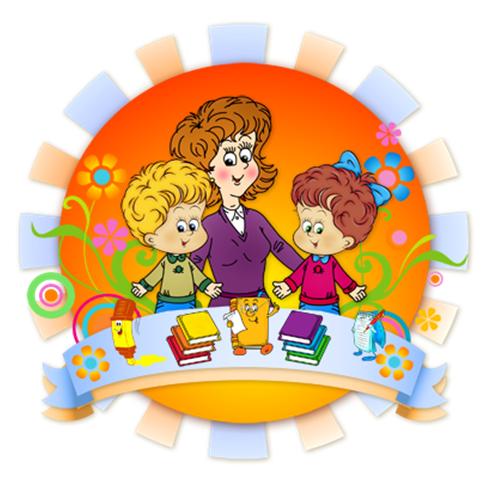 Последовательное «погружение» детей 
в исследовательскую деятельность:
1 класс: 

поддержание исследовательской активности, развитие умений: ставить вопросы, 
видеть проблемы,
  рассуждать, 
высказывать предположения. 

Включение мини-исследований в уроки.
«Поможем зимующим птицам»
Подготовить материал для практического оказания помощи птицам
Организовать изготовление кормушек
Сделать , книжки-малышки с загадками про птиц
Задачи
проекта
Провести тематические классные часы.Викторина.
Провести конкурс стихов
Прочитать 
литературу
 по теме
 проекта
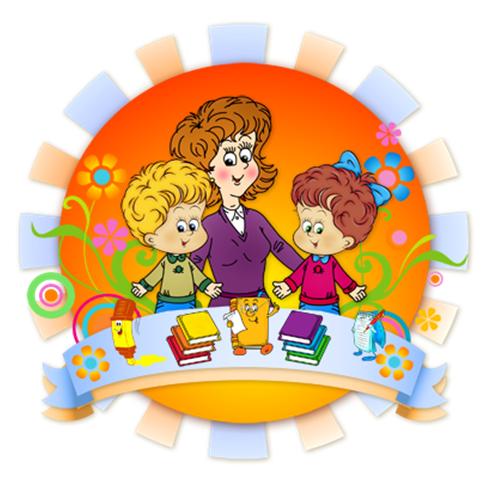 2-й класс:

развитие умений определять
 тему исследований, 
анализировать, 
сравнивать, 

формулировать результаты исследования
Типы проектов
Предмет  исследования
Объект исследования
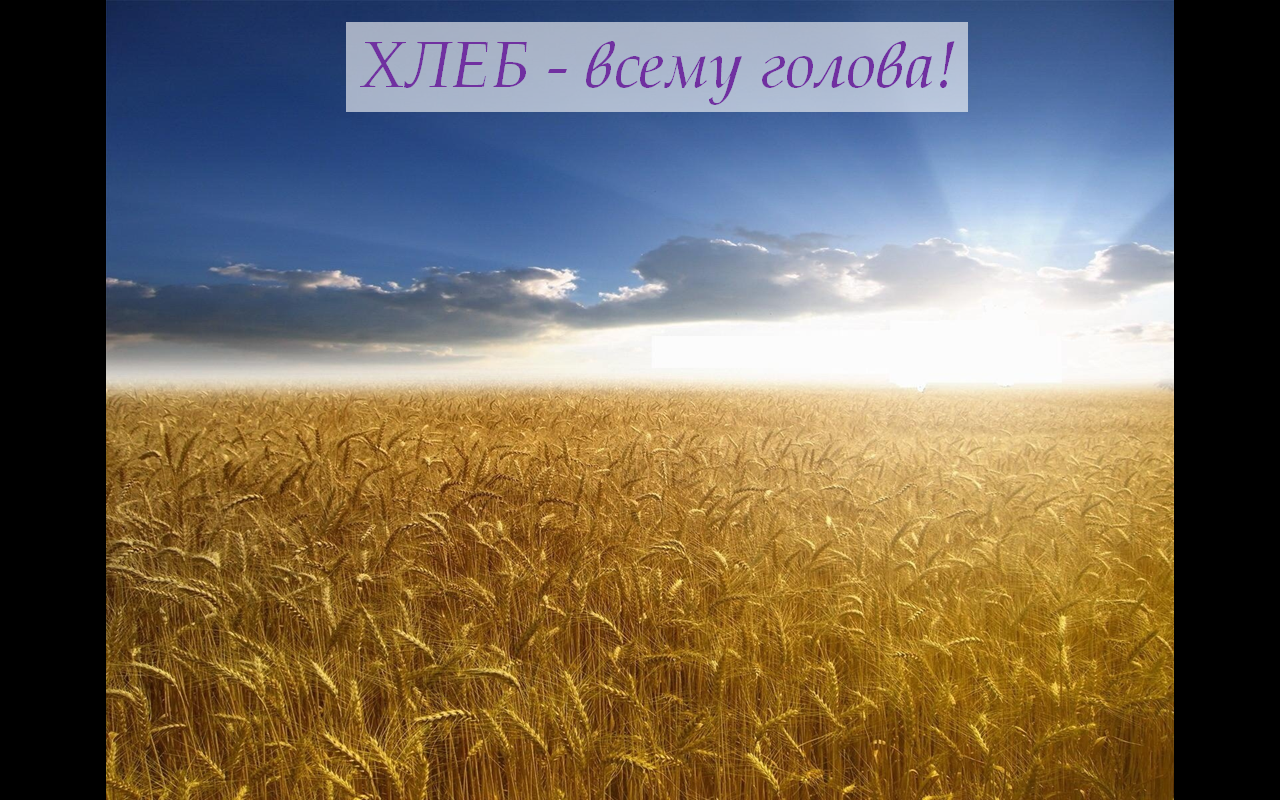 .
Хлеб
Отношение
 к хлебу учащихся
и их родителей.
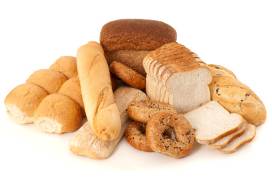 ХЛЕБ всему голова
Изучить историю происхождения хлеба
Провести анкетирование школьников и их родителей
Организовать рейды  в школьную столовую
Задачи
проекта
Организовать экскурсию на хлебозавод
Провести тематические классные часы.
Прочитать художественную литературу по теме проекта
Изучить ассортимент хлебной продукции в магазинах
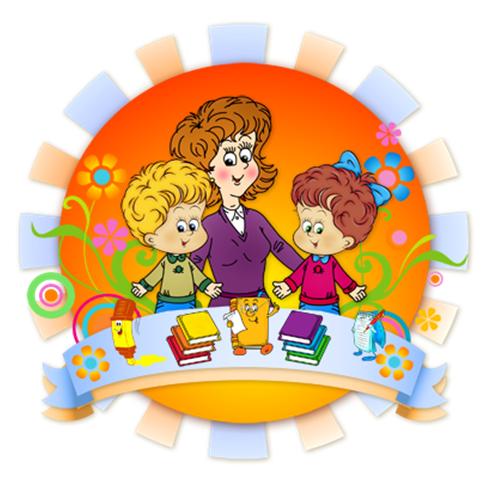 3-4 классы:

обогащение исследовательского опыта, 
увеличение сложности проектов и тем исследования, развёрнутость суждений, 
умение сделать анализ, 
выбрать главное из потока информации,

 оформить исследовательскую работу самостоятельно (допускается помощь взрослых).
Проект «Молоко»
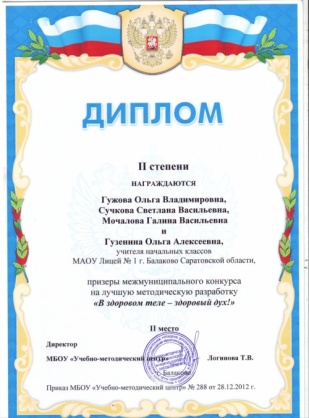 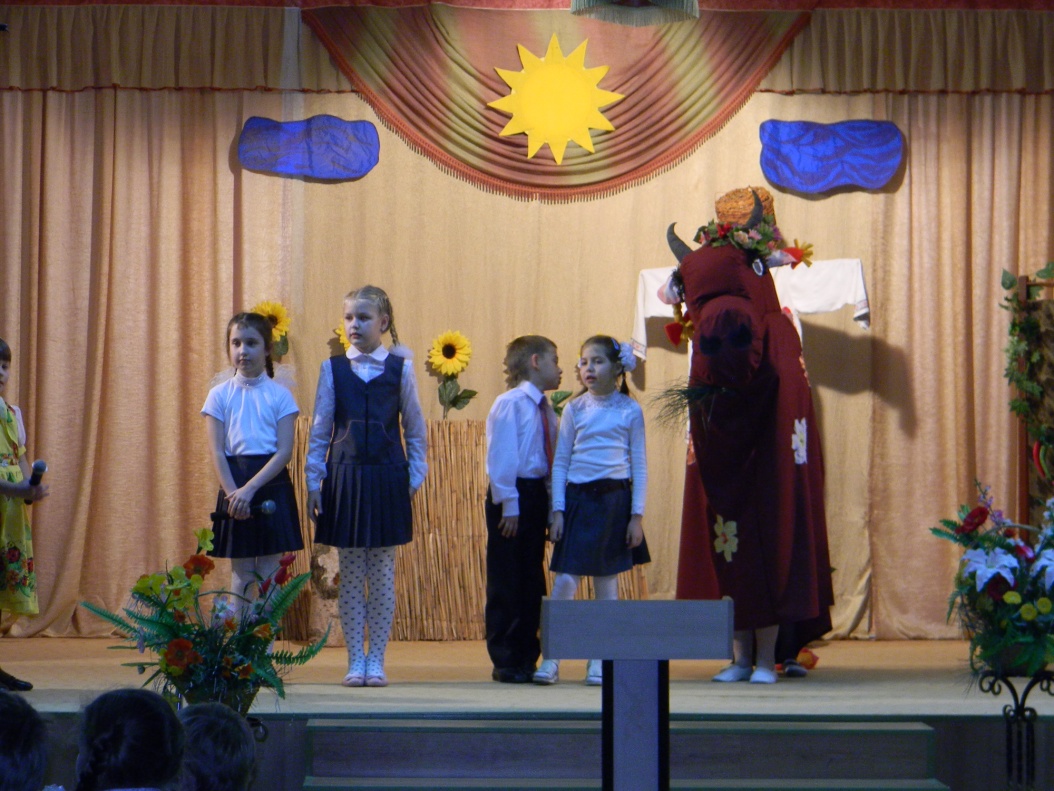 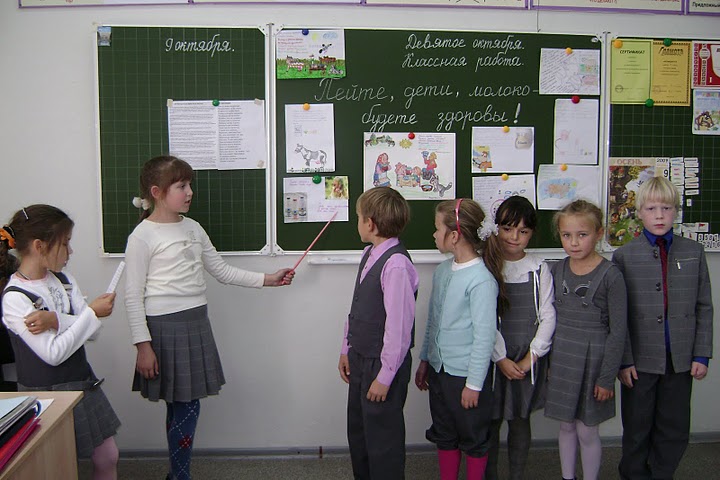 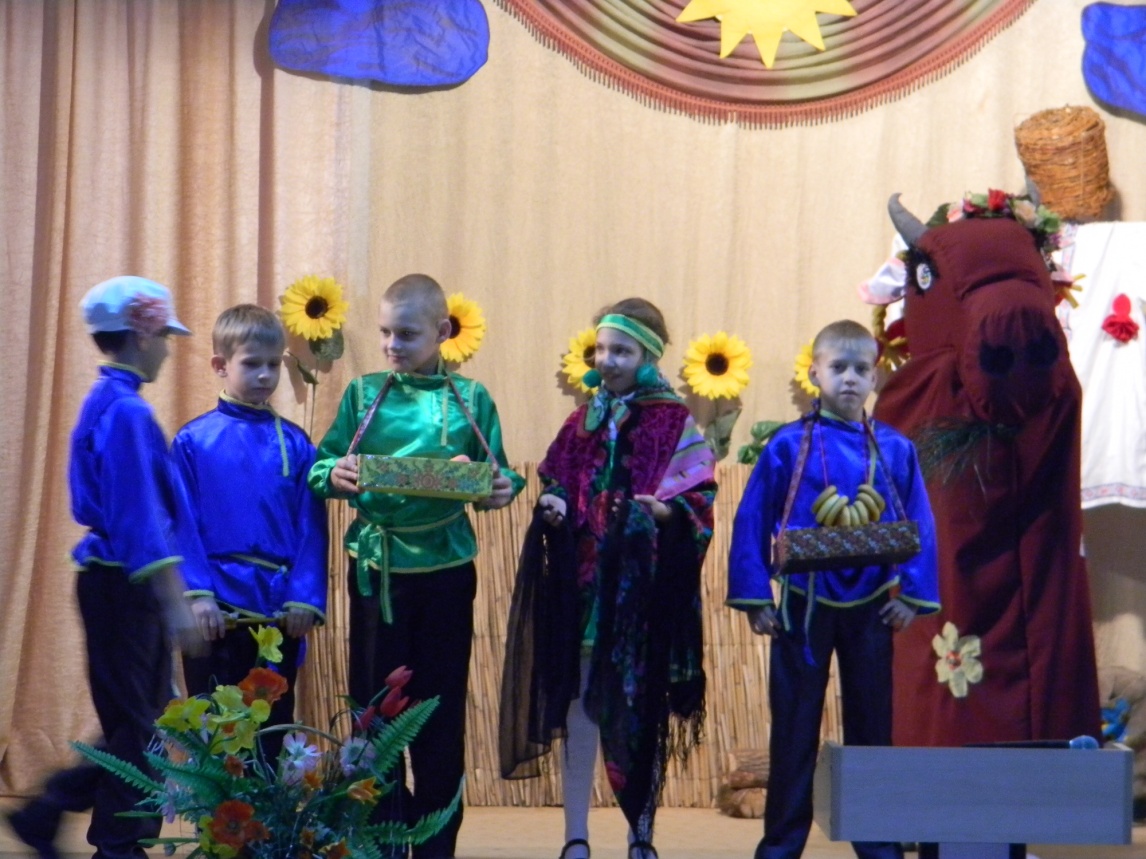 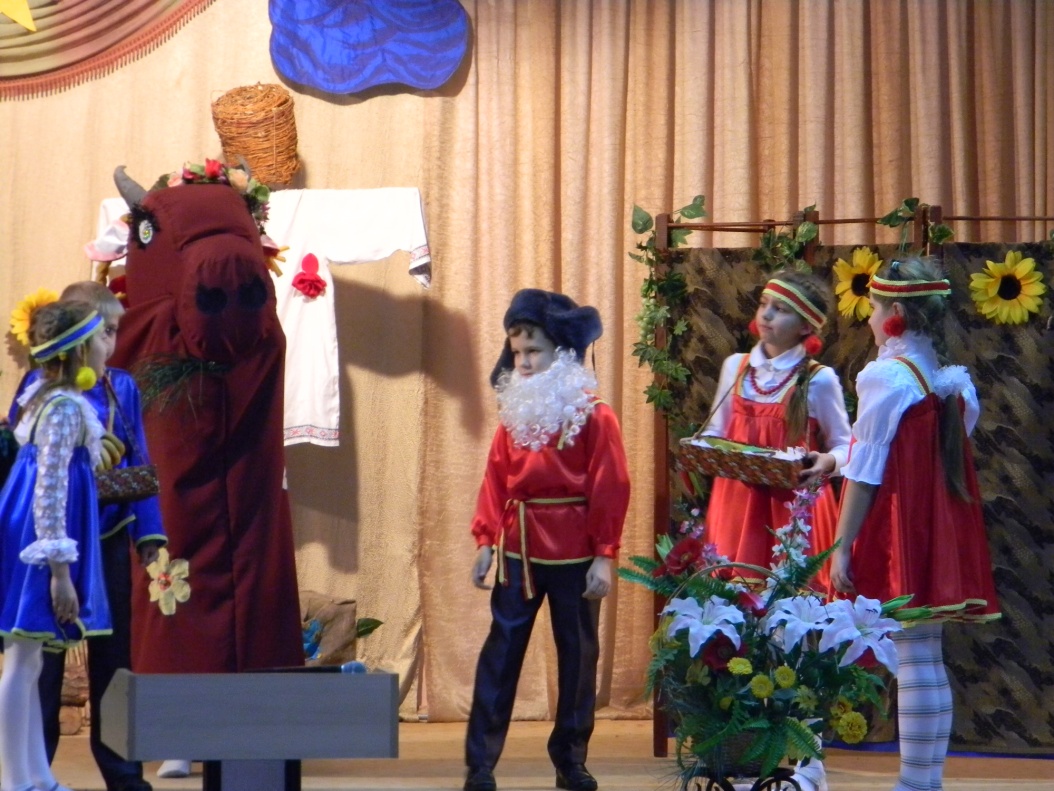 «Мы за здоровый образ жизни»
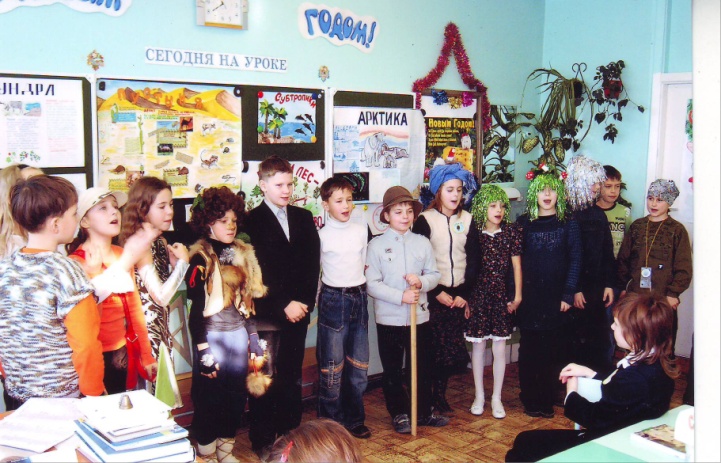 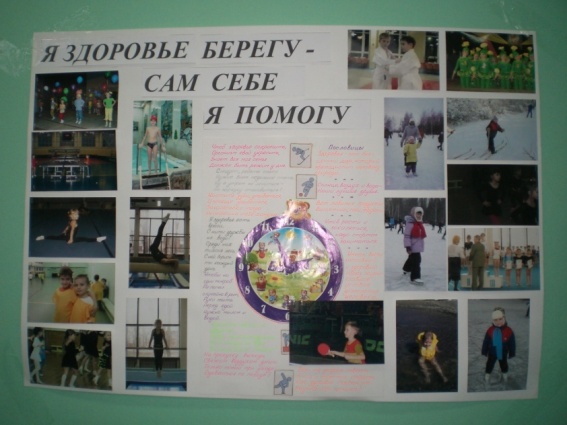 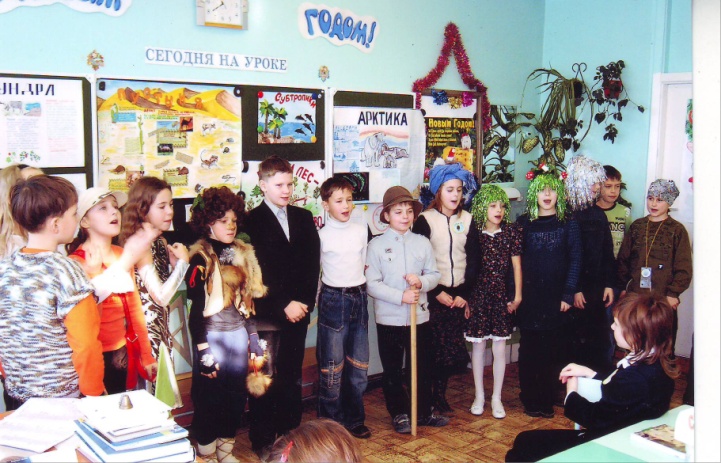 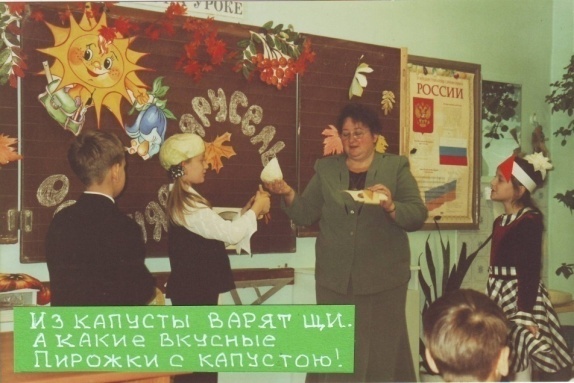 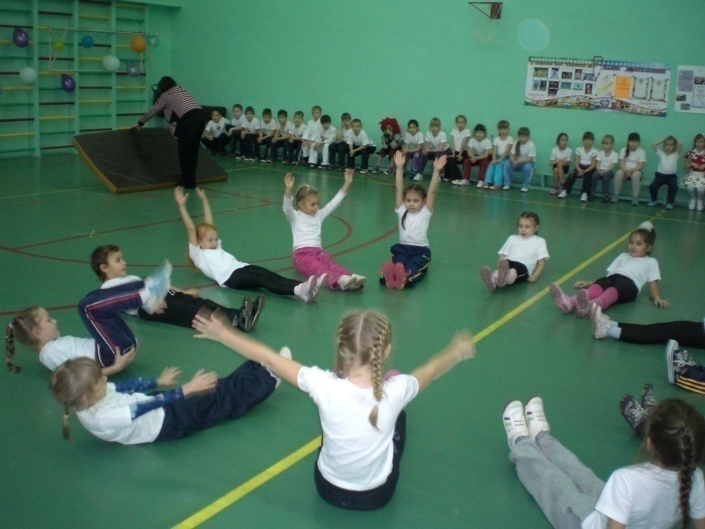 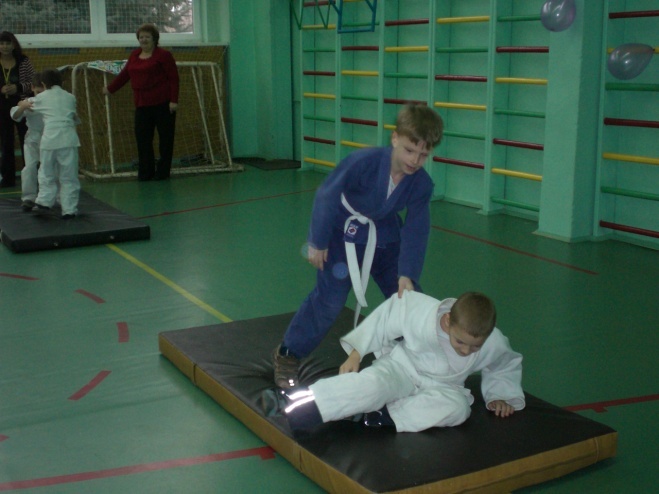 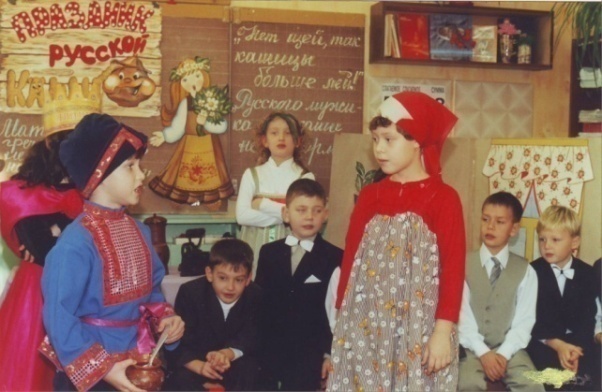 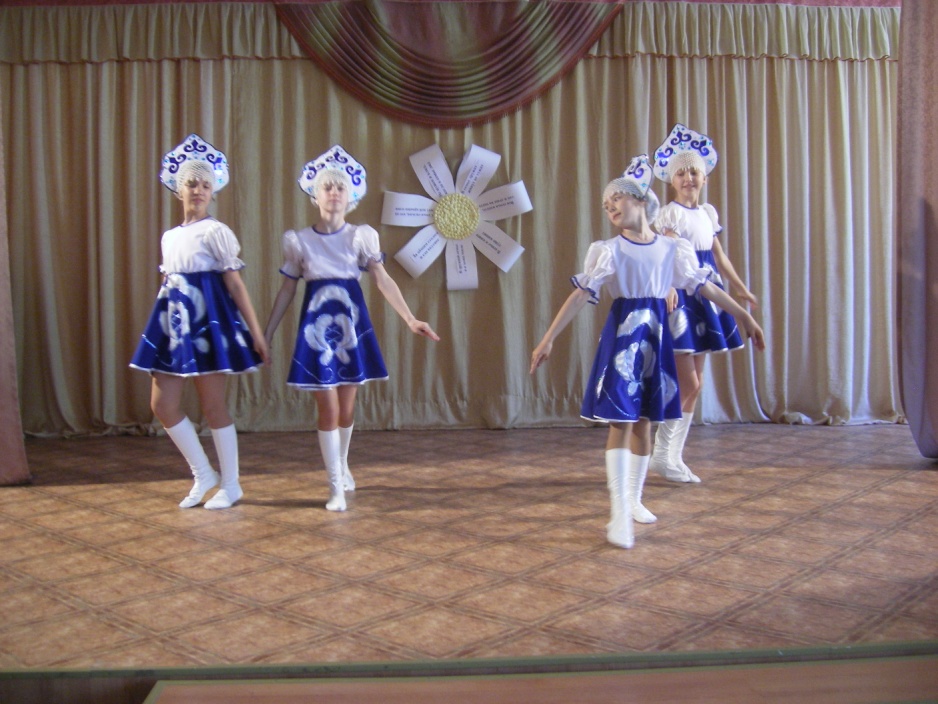 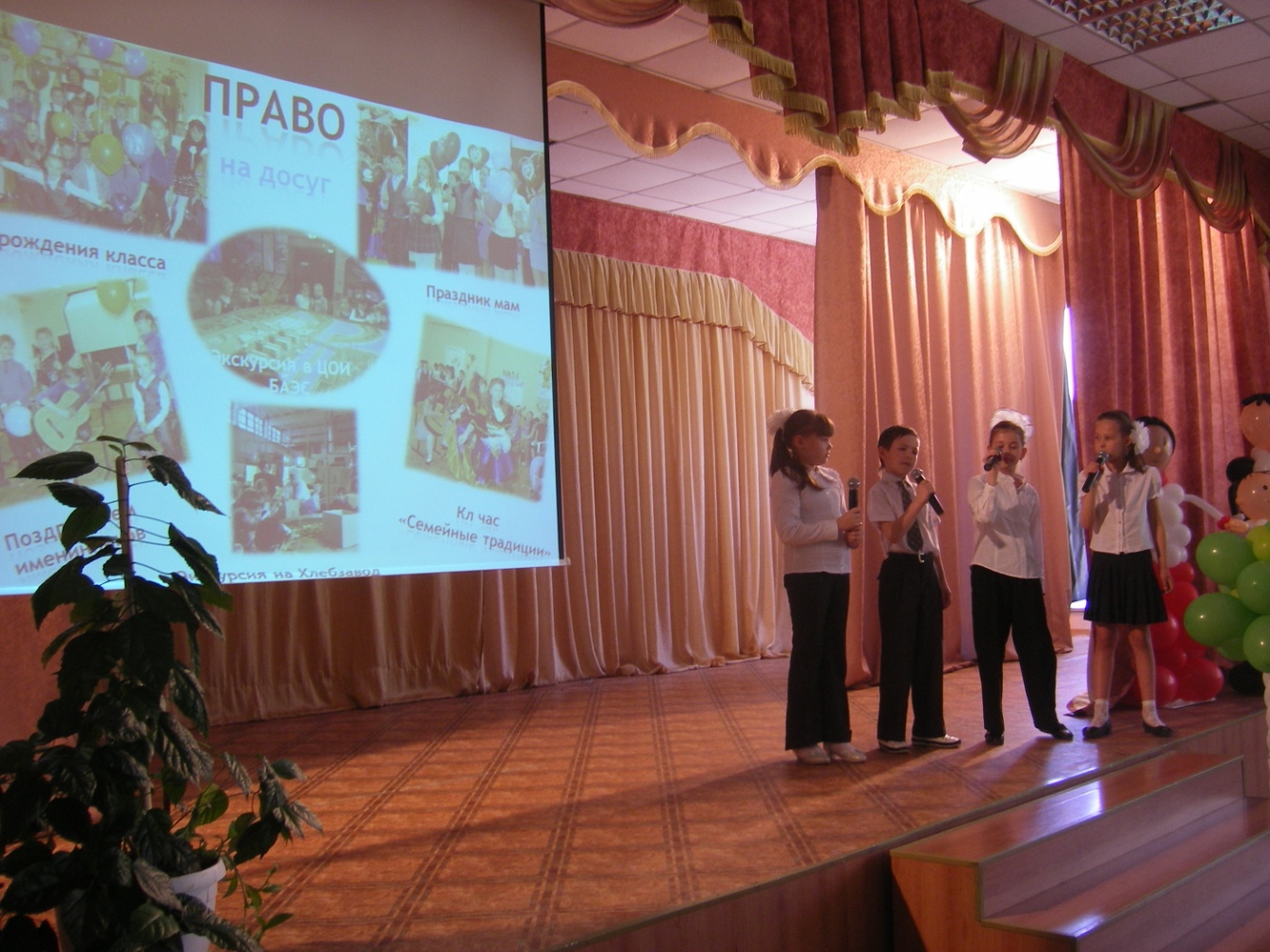 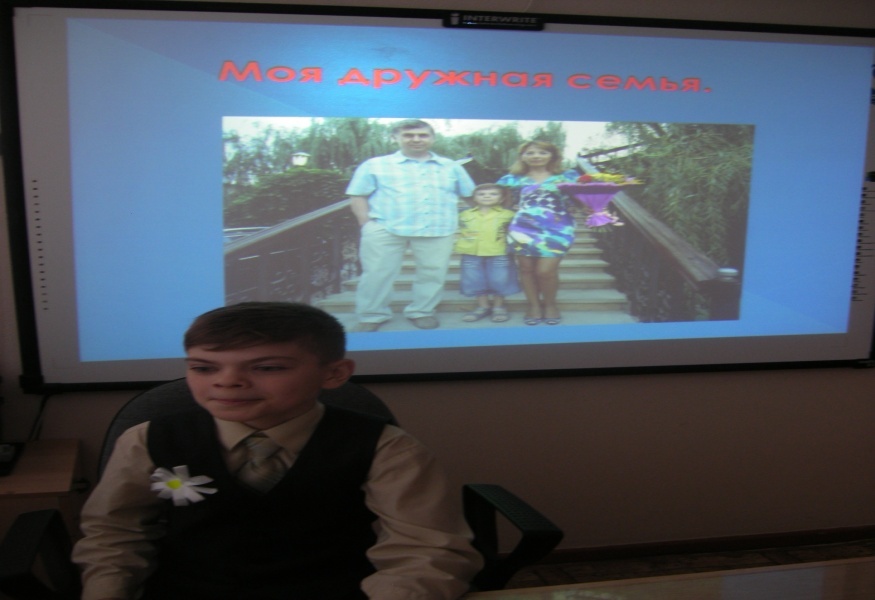 Там на невиданных дорожках
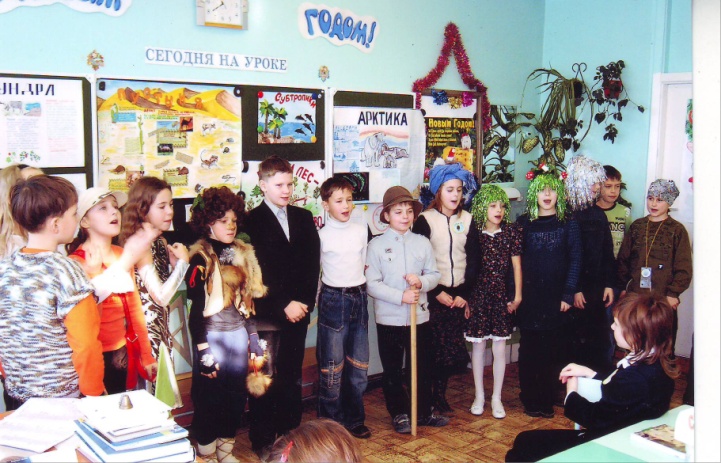 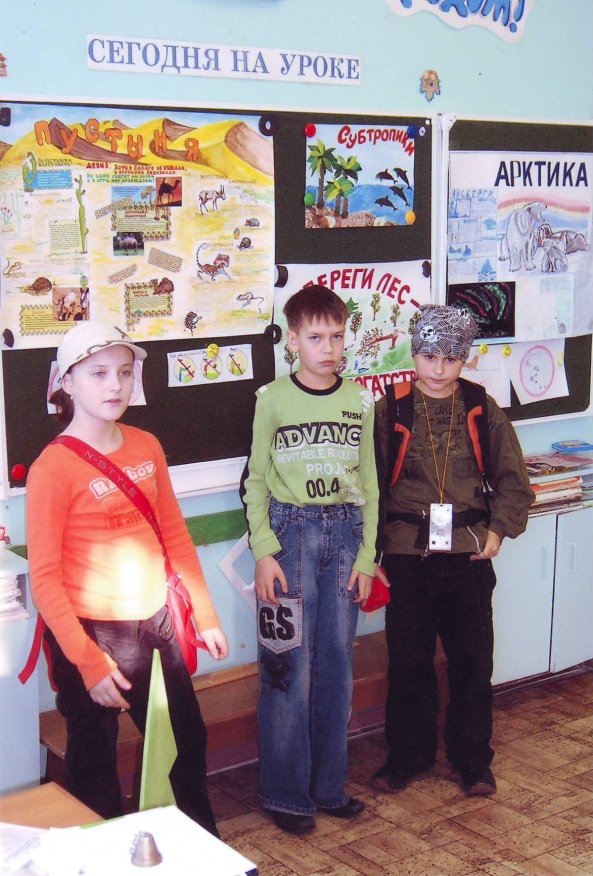 Проектно-исследовательская деятельность:
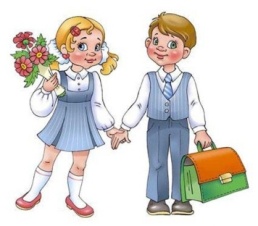 Умение видеть проблемы.
Выдвигать гипотезы.
Задавать вопросы.
Давать определение понятиям.
Проводить наблюдения и эксперименты.
Делать выводы и умозаключения.
 Классифицировать и структурировать материал.
Работать с текстом.
Доказывать и защищать свои идеи.
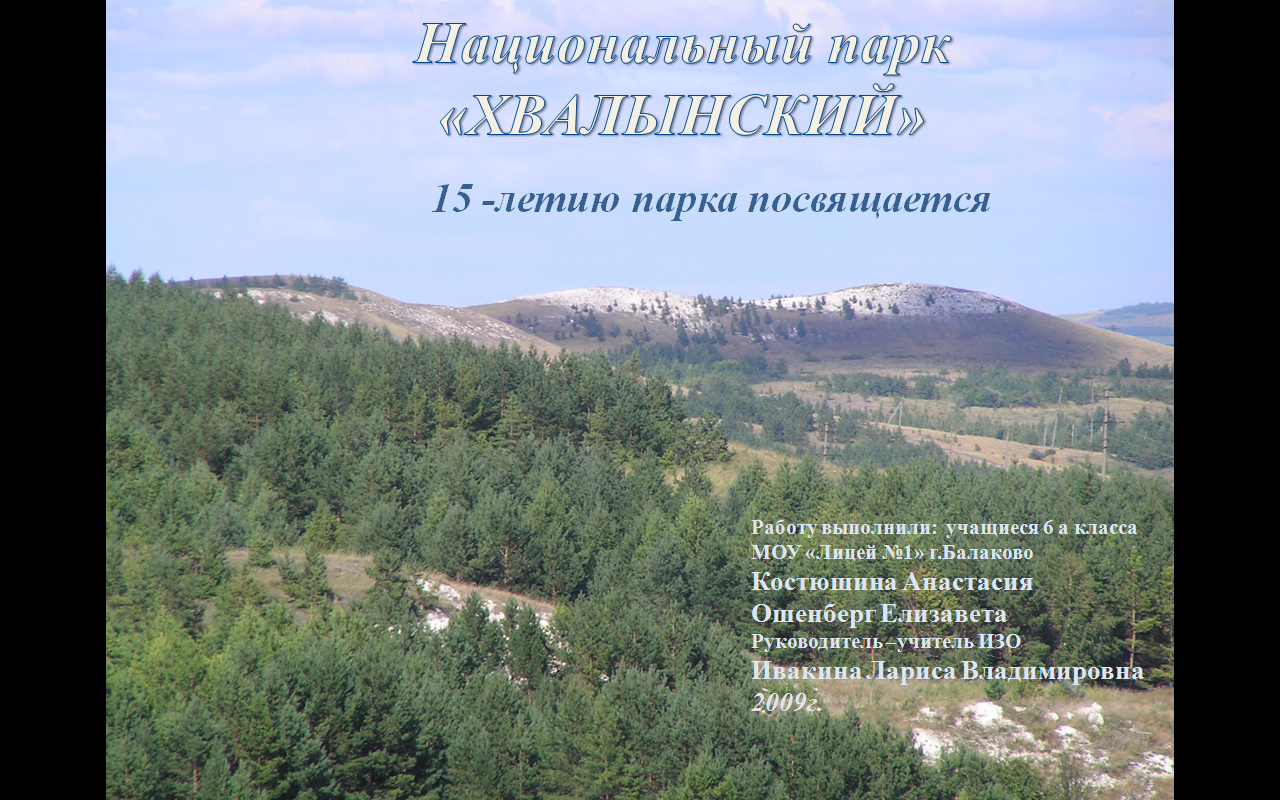 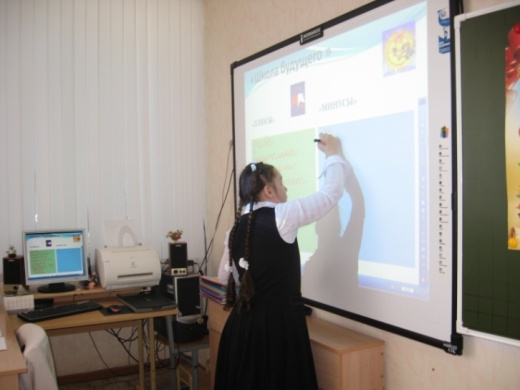 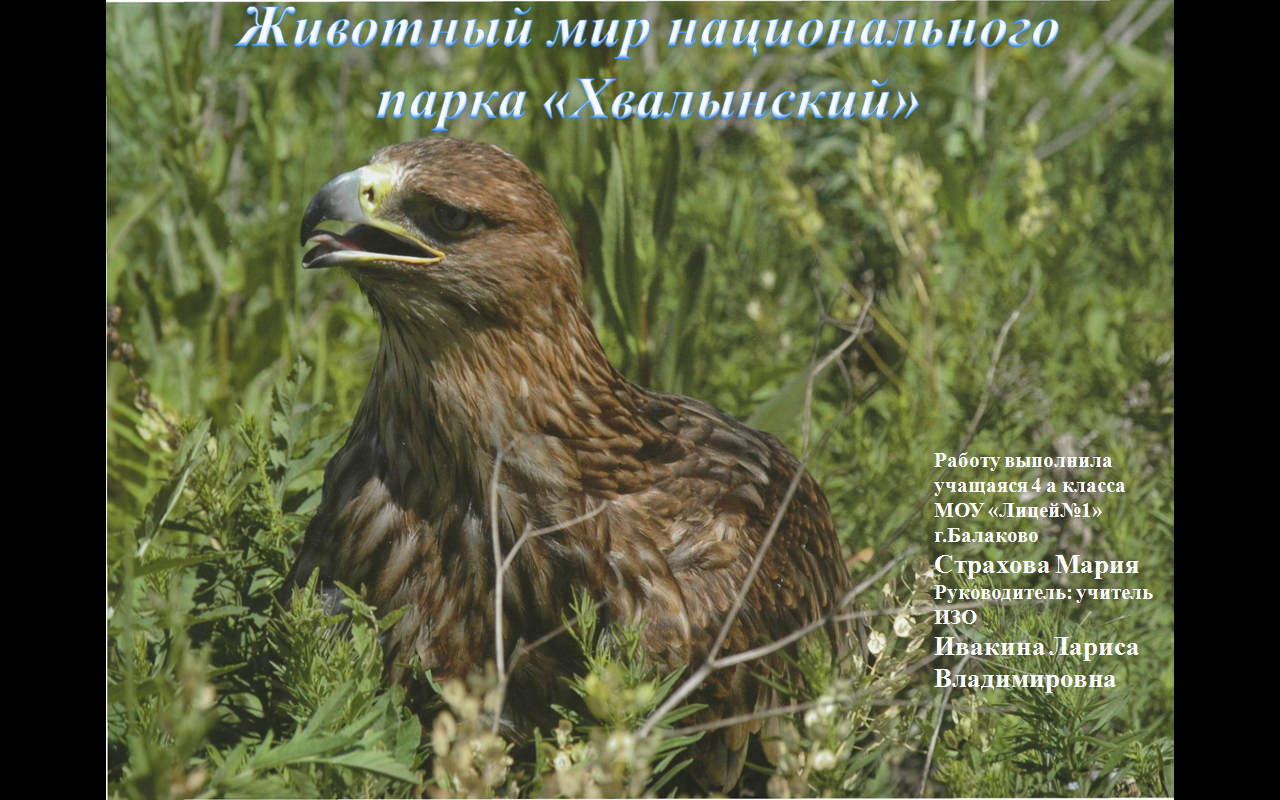 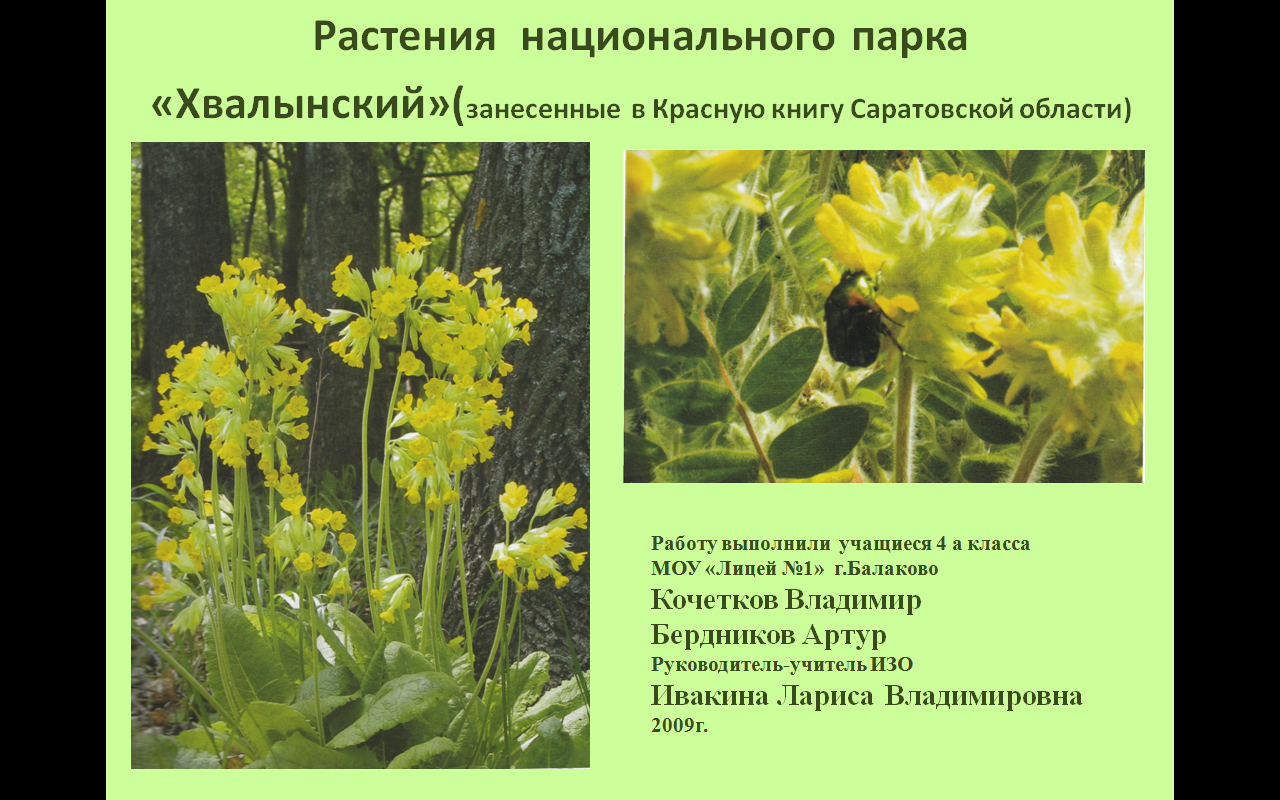 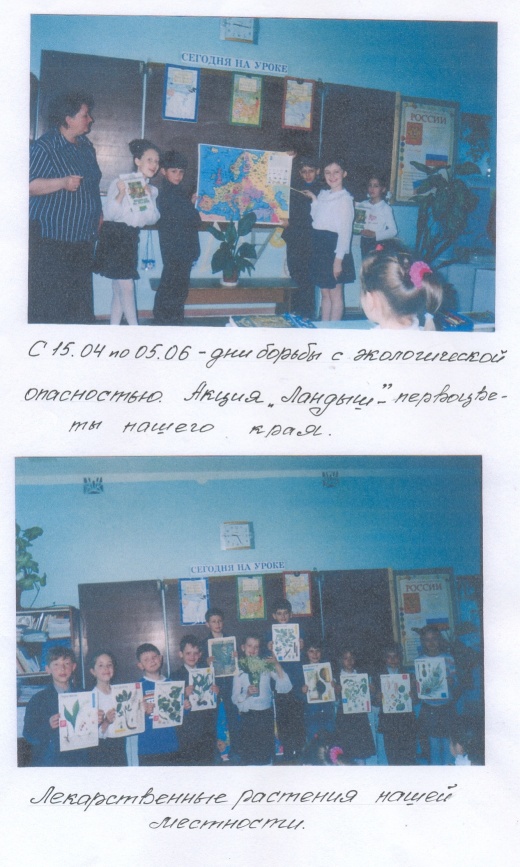 Роль родителей 
в исследовательской деятельности ребёнка
делают фотографии 
выполняют несложные исследования по наблюдению за выращиванием растений, погодными явлениями,
 помогают подбирать информацию для теоретического обоснования проектов,
 помогают ребенку готовить защиту своей работы
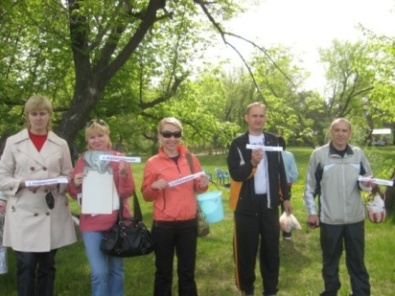 Выпускник начальной школы 
должен обладать такими характеристиками, как:
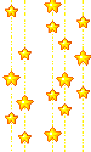 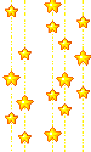 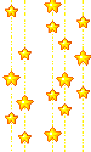 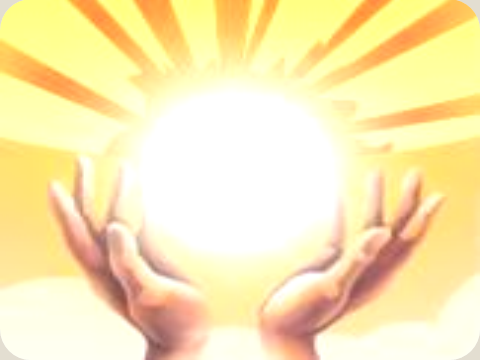 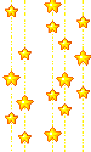 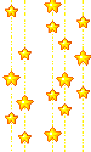 Благополучие России 
в руках талантливых, критически мыслящих, интеллектуально свободных людей!